Getting Off to a Good Start: The Importance of Early Childhood to Lifelong HealthAmy D. Herschell, Ph.D.June 30, 2022 2:30pm – 4:00pm
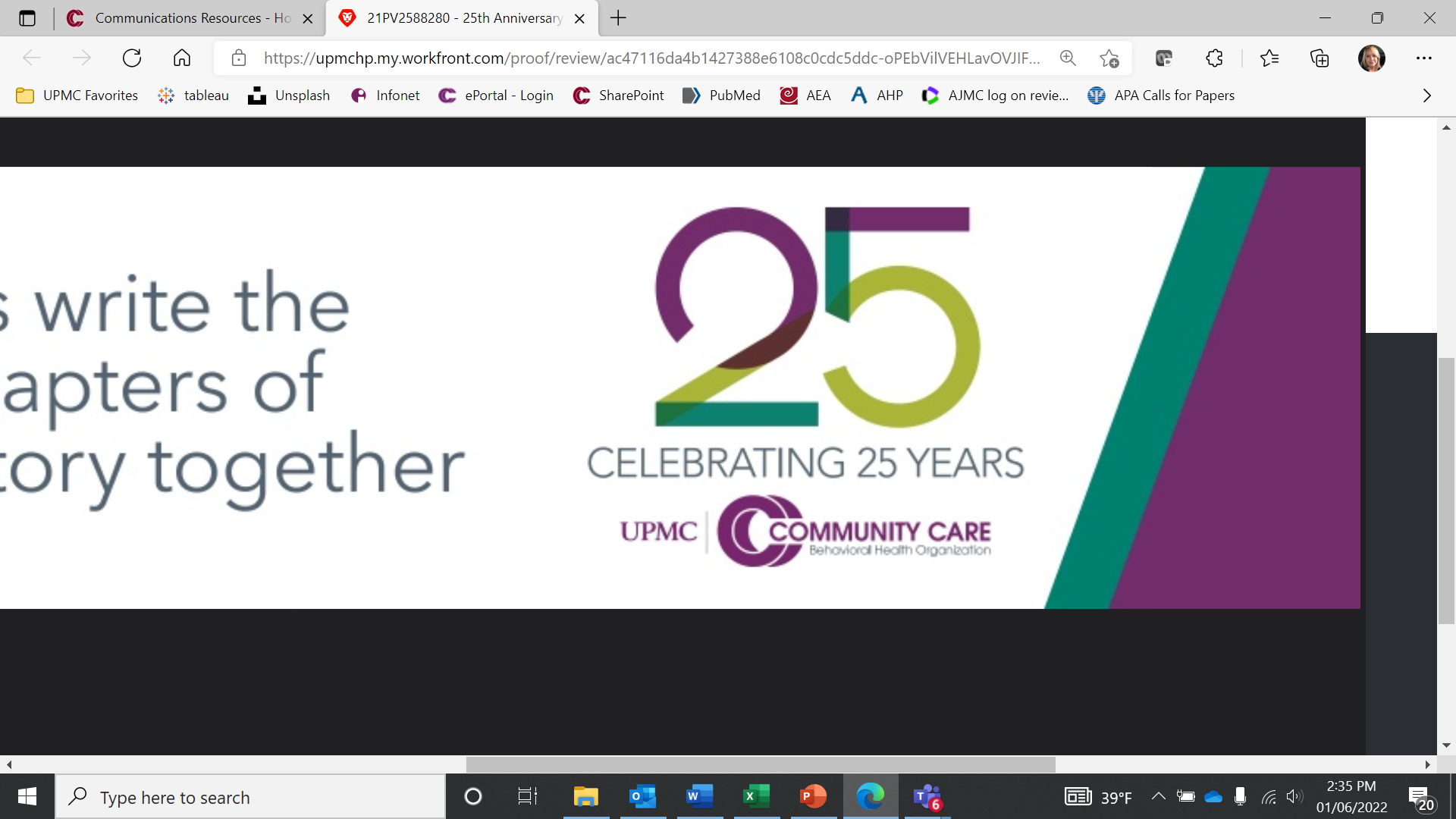 1
WELCOME
What to Expect
 Interactive
 Relevant

What I Request
 Participation (Chat)
 Attention
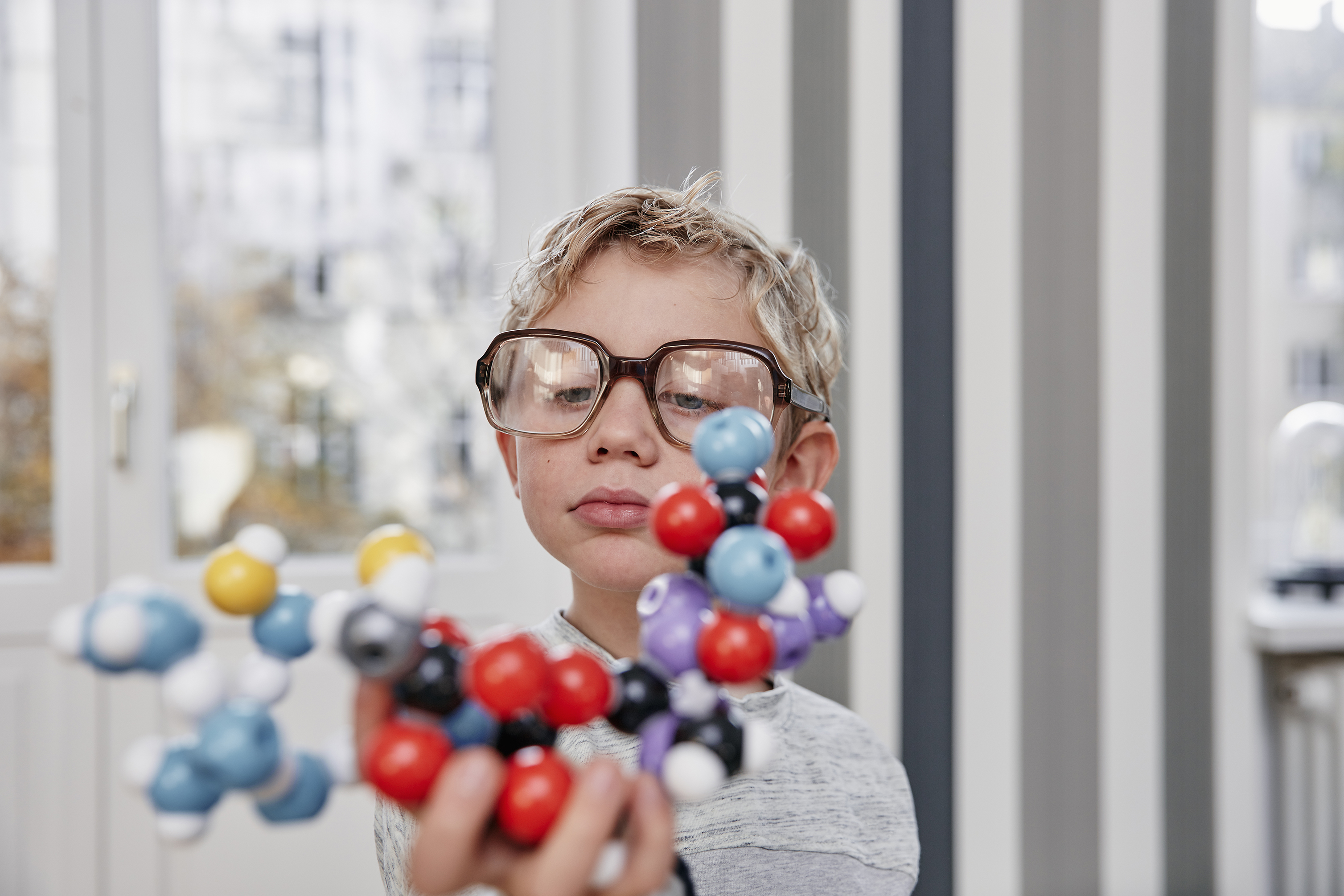 2
Overview
How early childhood affects lifelong health and learning

The impact of COVID on children
nationally and in Pennsylvania

Mental health treatment for young (preschool) children
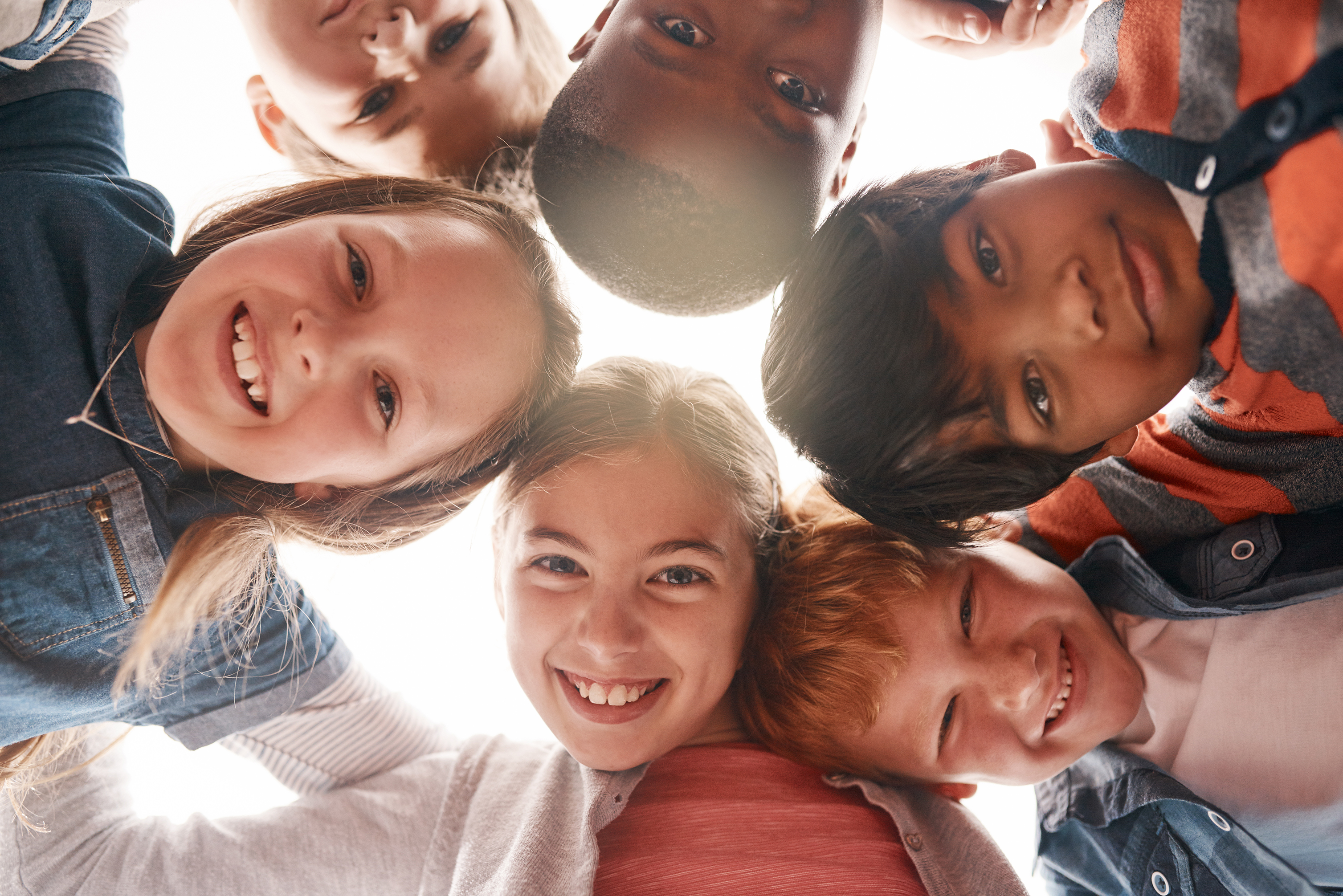 3
How early childhood affects lifelong health and learning
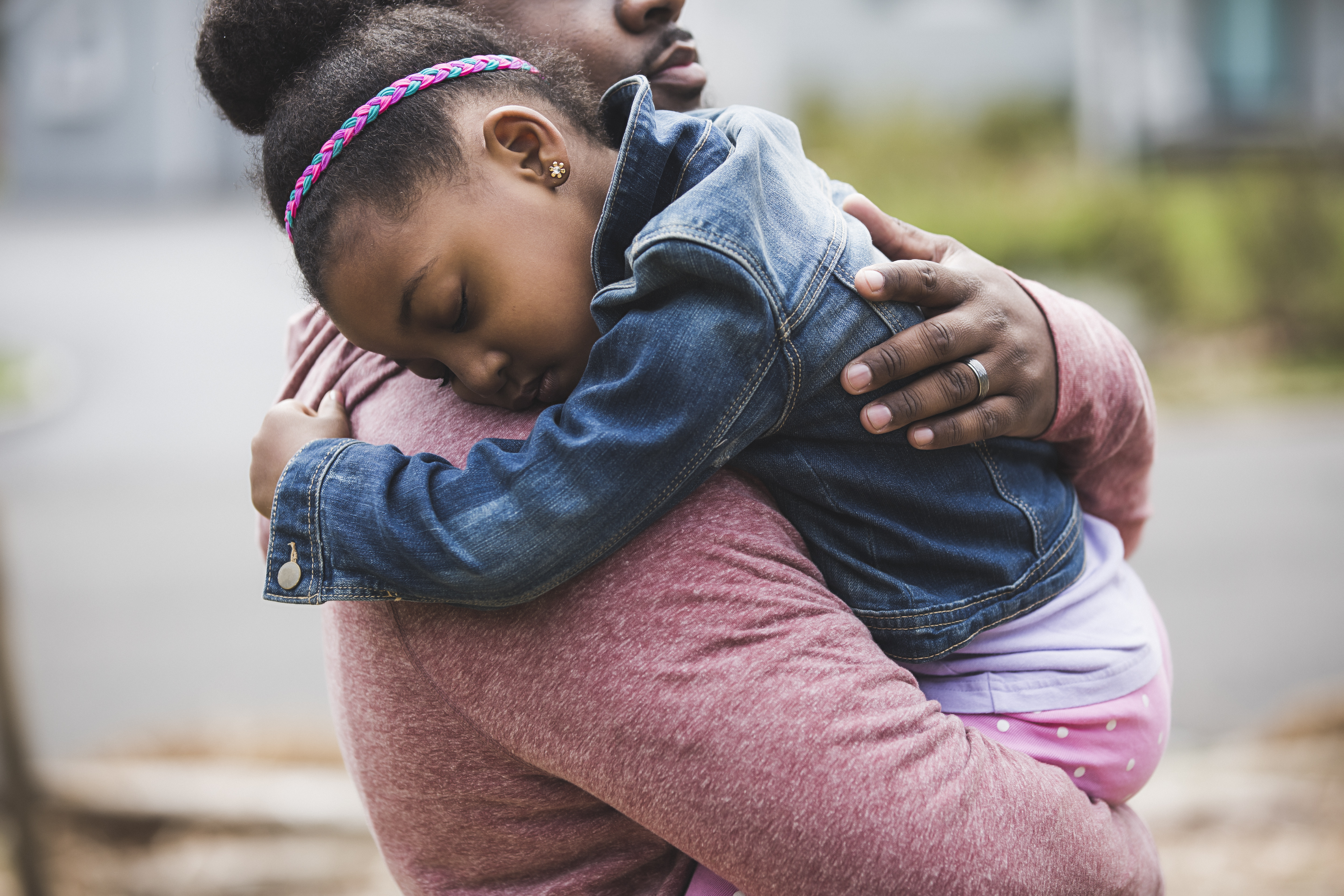 What do we know about early childhood?
Social/Emotional Development
Language and Communication
Cognition
Movement/Physical Development 

What is the impact of toxic stress on children?
Important Milestones: Your Baby By Three Years | CDC
4
VIDEO
How Early Childhood Experiences Affect Lifelong Health and Learning - Center on the Developing Child at Harvard University
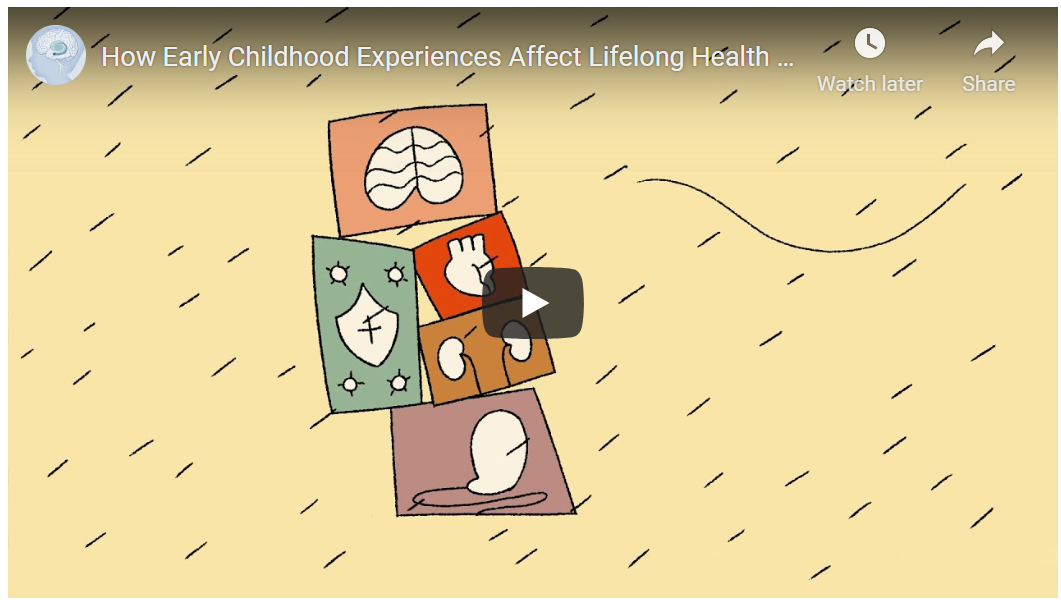 5
VIDEO
How Early Childhood Experiences Affect Lifelong Health and Learning - Center on the Developing Child at Harvard University
6
This is MORE IMPORTANT than ever now!
The Impact of COVID on Children
27% of parents reported worsening mental health for themselves, 14% reported worsening mental health for their children (Patrick et al., June 2020).

Mental health-related emergency department visits increased 24% among children and 31% among adolescents in 2020. (CDC)
Patrick, S.W., Henkhaus, L. E., Zickafoose, J. S., et al. (2020). Well-being of Parents and Children During the COVID-19 Pandemic: A National Survey. Pediatrics, 146(4), DOI: https://doi.org/10.1542/peds.2020-016824
7
The Impact of COVID on Children (continued)
Increased
Social Isolation
Health and Safety Concern
Caregiver Stress (e.g., work, financial) 
Family Conflict (parent–child conflict, and/or child abuse, intimate partner)
Screen Time 
Sedentary Behaviors

Decreased
Prosocial activities (school, sports, social activities, hobbies)
Access to medical and mental health care

Adjustment and Re-adjustment to online schooling processes and demands
Meade (2021)
Mental Health Effects of the COVID-19 Pandemic on Children and Adolescents - PMC (nih.gov)
8
PAYS: Pennsylvania students in 6, 8, 10 and 12th grade
Protective factors decreased

Increases in the following mental health concerns
Self-harm (17.6%)
Felt depressed or sad MOST days (40.1%)
Sometimes I think that life is not worth it (27.9%)
At times I think I am no good at all (38.6%)
I am inclined to think that I am a failure (26.2%)

Increases in the following suicide risk behaviors
So sad stopped doing usual activities (31%)
Seriously considered suicide (18.6%)
Planned suicide (14.7%)
Attempted suicide (10.9%)
Needed medical treatment for suicide attempt (2.2%)
State Reports_State of Pennsylvania Profile Report.pdf (pa.gov)
9
What matters most?
“The single most common factor for children who develop resilience is at least one stable and committed relationship with a supportive parent, caregiver, or other adult.”

Center on the Developing Child 
at Harvard University
10
Parent-Child Interaction Therapy (PCIT)
11
Parent-Child Interaction Therapy (PCIT)
An evidence-based intervention for young children (ages 2.5 to 7 years) with disruptive behaviors and their families
Work with the caregiver (birth, kin, foster, adoptive) and child together
Use of coaching with a ‘bug-in-the-ear’ from a one-way mirror
12
VIDEO: Parent Child Interaction Therapy Overview
https://www.youtube.com/watch?v=zLvUuRYc2eg&app=desktop
13
Parent-Child Interaction Therapy
14
Who is PCIT Appropriate For?
Young Children (Age 2.5 up to 7)

Children showing disruptive behaviors, such as:
Verbal or physical aggression
Defiance
Noncompliance
Temper Tantrums
Hyperactivity 

Parents with harsh or overly punitive parenting

Parents who could benefit from enhanced relationship and/or behavior management skills with young children
15
What are important components of PCIT?
16
Coaching is Key
We all learn by doing 
Real time coaching gives parents immediate praise for what they are doing well. 
Provides parents support with skills they may have more difficulty mastering
Helps parents stay calm and use selective ignoring when the child is exhibiting negative behaviors
17
360+ publications on PCIT

50 years of research!
Parent Child Interaction Therapy’s Recognition as an Evidence-based Treatment
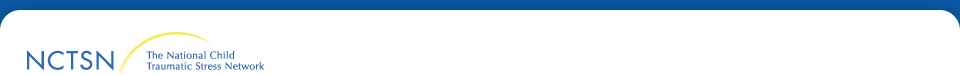 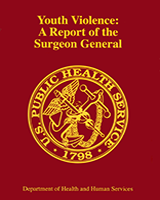 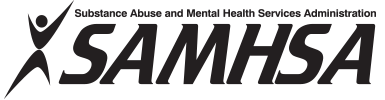 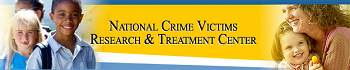 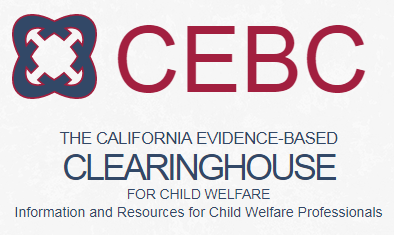 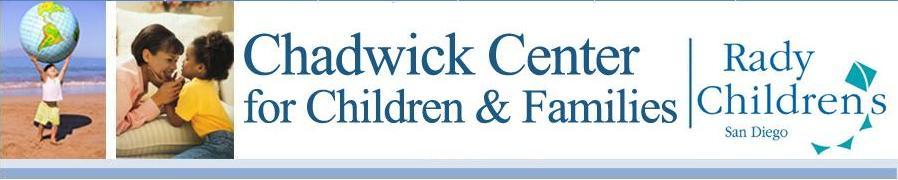 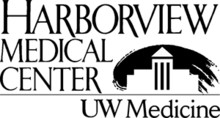 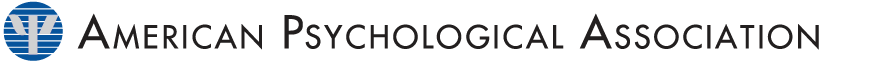 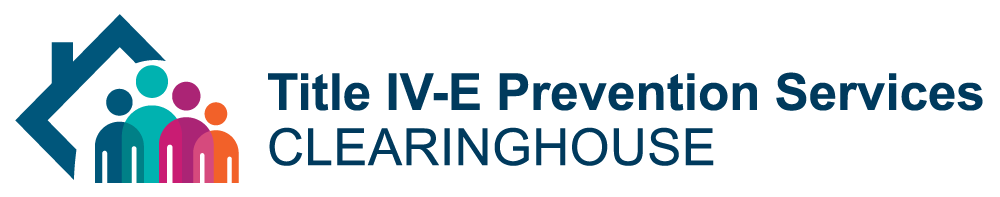 18
Parent Outcomes
Strong skill acquisition
More positive attitudes towards child
High parent satisfaction
Improvements in self-reports of maternal depression and parental stress
19
Child Outcomes
Observation 
Decrease in disruptive behaviors
Increase in compliance
Parent Report 
Child behavior improves from clinical range to within normal limits
Moderate to large effect sizes
20
Enduring Change
Treatment gains have been maintained for one to six years

Treatment gains generalize to:
Untreated siblings
Child behavior in preschool
21
What treatments are similar to PCIT?
22
What should the Primary Caregiver expect from treatment?
To be actively included
To have questions answered about treatment
Length
Effectiveness
And anything else
23
Trusted Sources of Information to Learn More
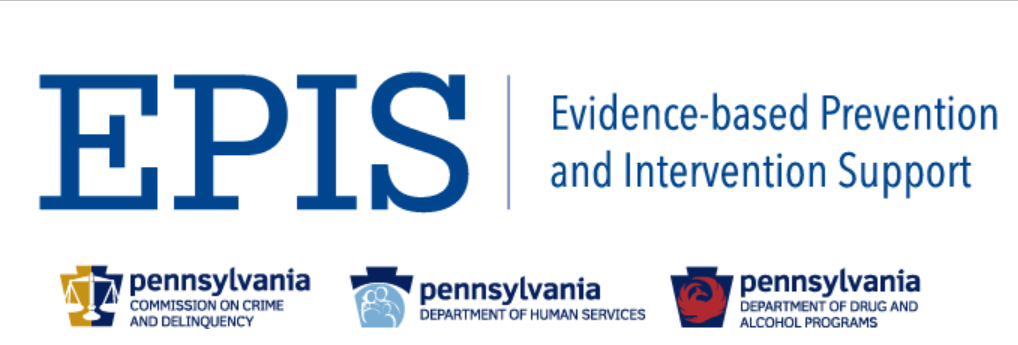 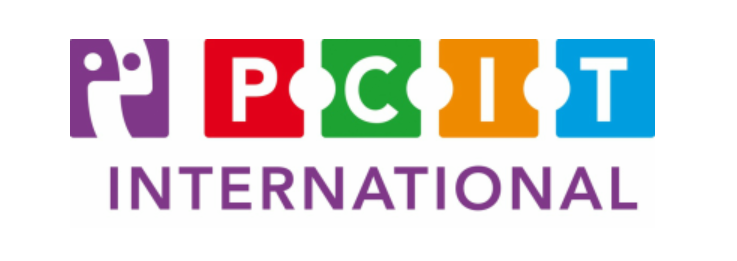 Home (pcit.org)
Welcome to EPIS... | EPIS (psu.edu)
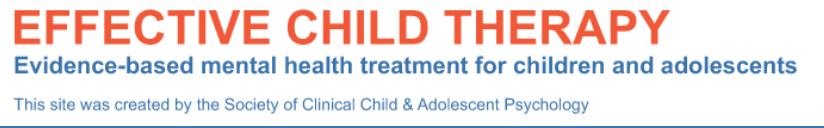 Effective Child Therapy - By the Society of Clinical Child & Adolescent Psychology
Results First Clearinghouse Database | The Pew Charitable Trusts (pewtrusts.org)
24
Saul and Saul Jr, A Pennsylvania Family
(1) PCIT with Saul and Saul Jr - YouTube
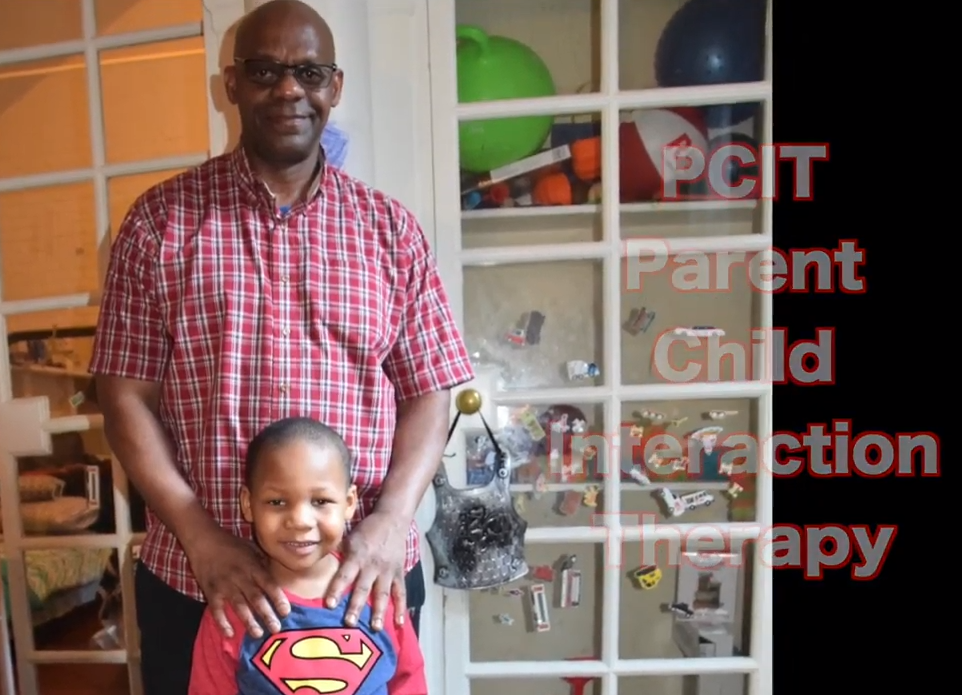 25
Questions, Comments & Feedback
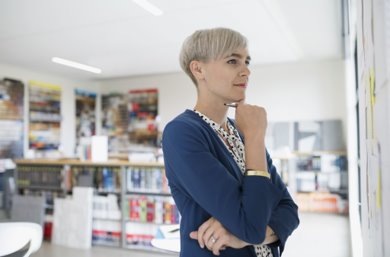 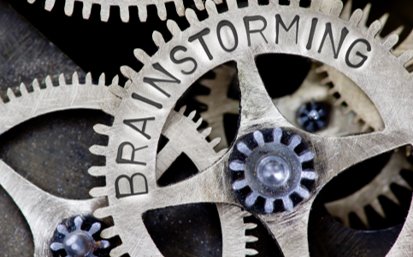 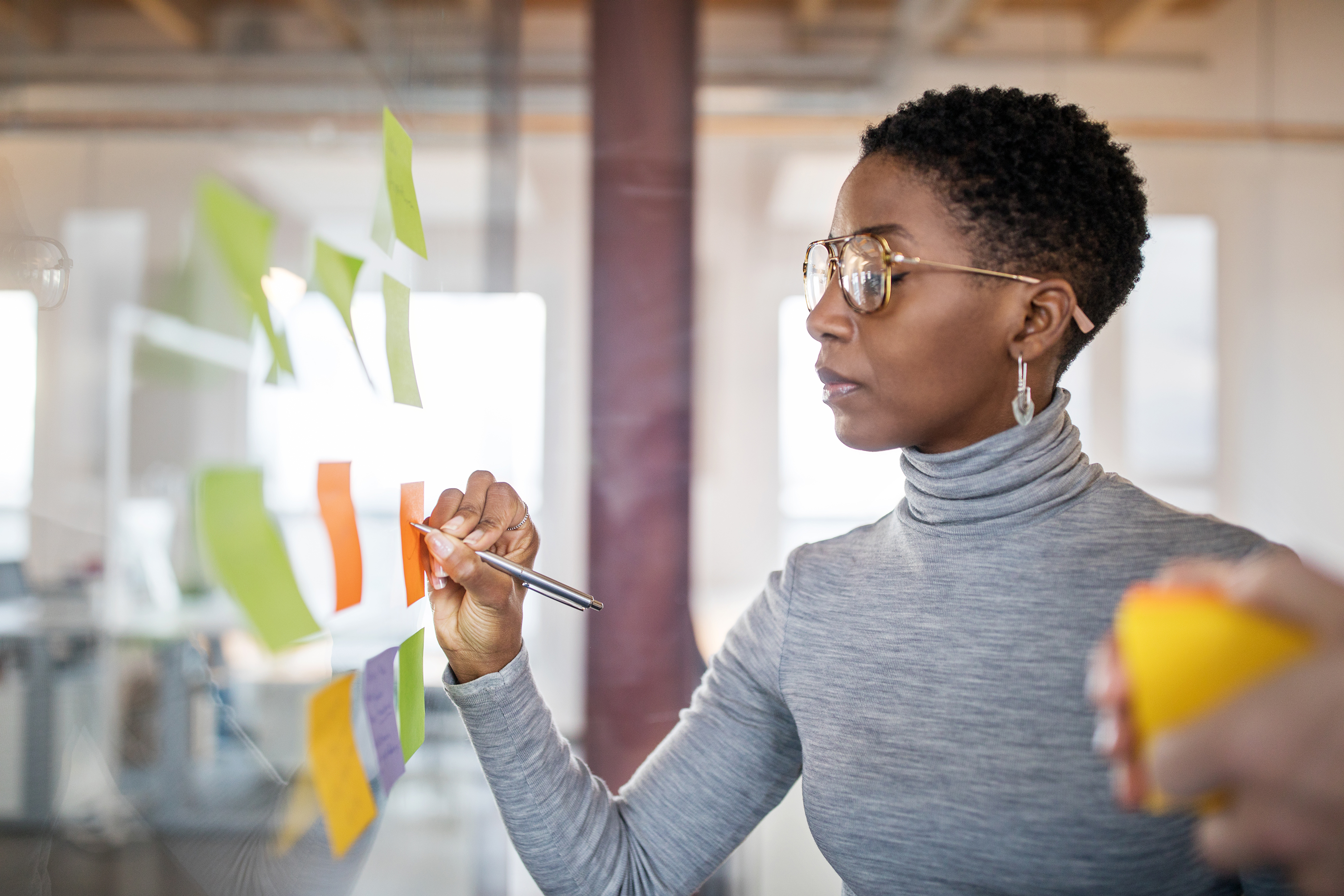 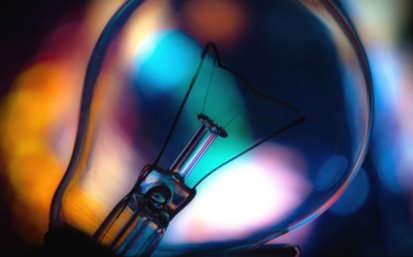 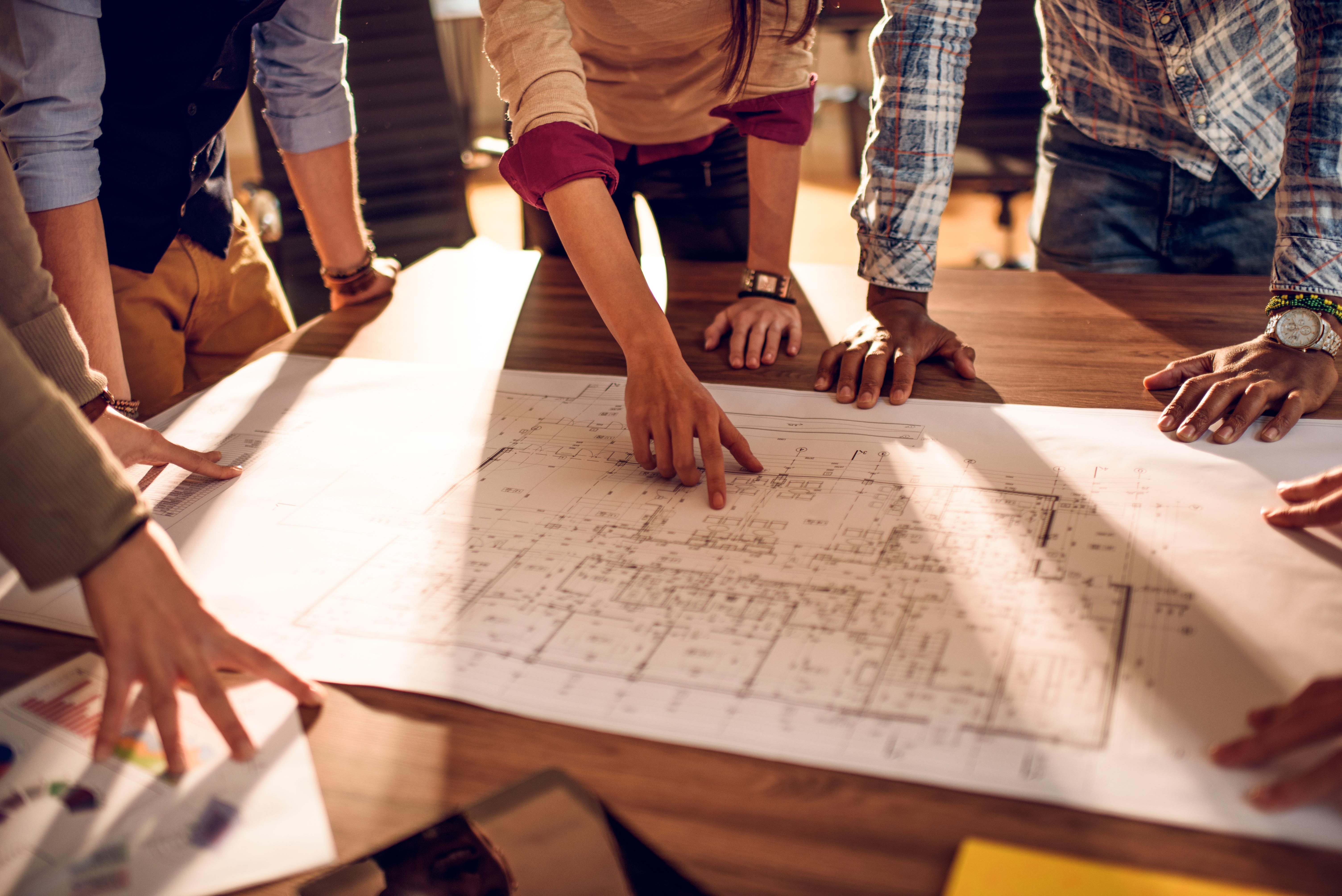 26